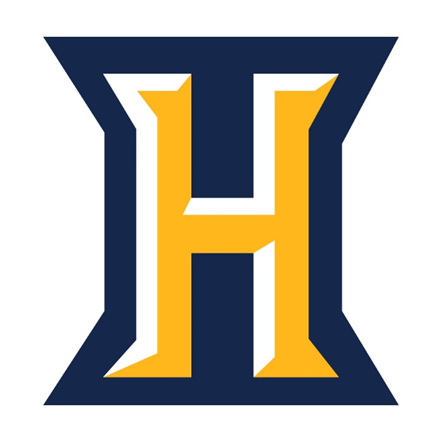 OVERVIEW OF FINANCIAL STATUS
Presented To:  	Harpursville CSD
Presented On:  	February 12, 2020

Presented By:  		Kathy Blackman,  C.P.A.    
                        			Controller, Central Business Office
Tonight’s Topics
2019-20 Projected Performance
Long Range Plan
Fiscal Monitoring System
Fiscal Stress Calculation
Environmental Stress Calculation
Questions
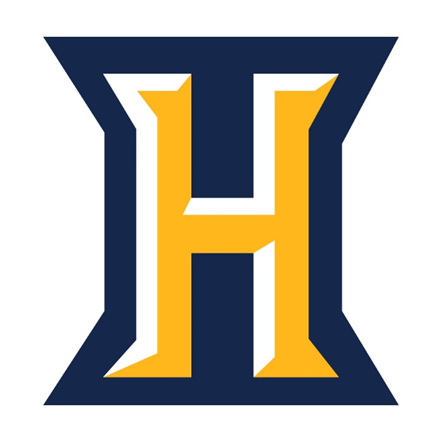 Harpursville Central School District
2
Projection of 2019-2020
Note: This projection is expected to be refined as additional information on such things as staffing changes, boces services, tuition costs and utilities become available.
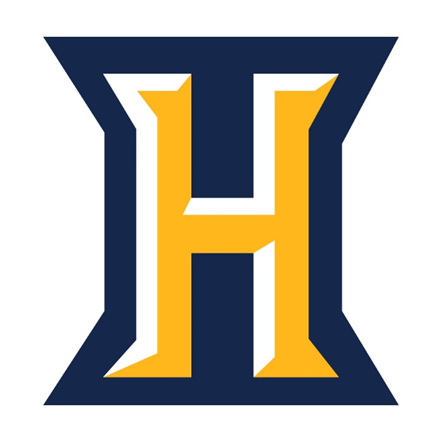 Harpursville Central School District
3
Projected 19-20 performance
Factors that have contributed to the 2019-20 projection:
Revenue
Increased interest earnings
Increased Medicaid assistance
Expenditures
Savings on Special Education placements
Anticipated savings in fuel oil and gas/diesel fuels
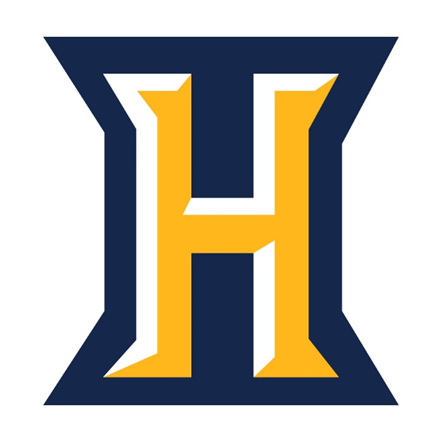 Harpursville Central School District
4
Projected Status of Fund Balance 6/30/2020
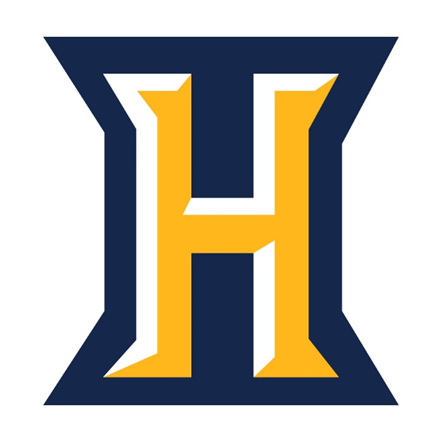 Harpursville Central School District
5
Status of Reserves 6/30/2020
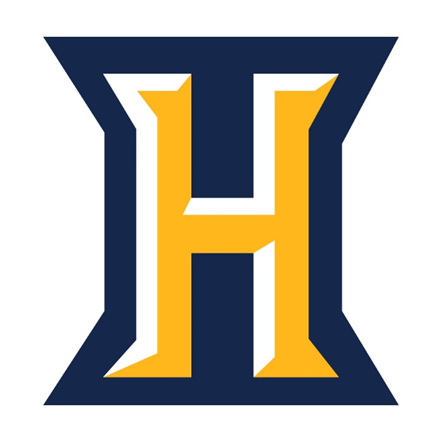 Harpursville Central School District
6
Assumptions in the long range projection
Revenues:
Foundation Aid would increase 2%  for each year 
Expenditure Driven State Aid (excluding Building Aid) would increase between 2%-3% each year
The tax levy is projected at an estimated amount each year
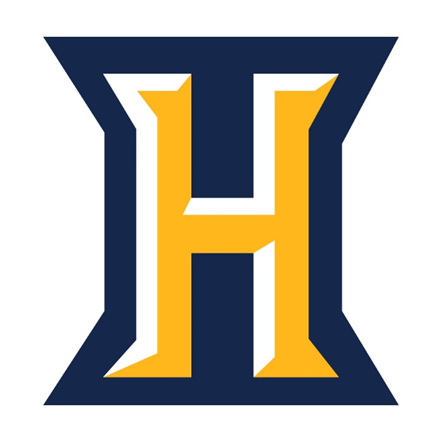 Harpursville Central School District
7
Assumptions in the long range projection
Expenditures:
Staff is based on current staff of record 
Health Insurance is projected at an estimated 8.98% increase in 20-21 and then a change each year thereafter (to 8.75%, 8%, and 7.25% respectively).
Teacher Retirement System (TRS) costs are projected to modestly increase for 20-21 and thereafter, while the Employee Retirement System (ERS) costs are projected to be relatively flat
ERS rates are assumed to increase, but at the same time, more employees are being hired at the Tier 6 level which is a lower cost rate.
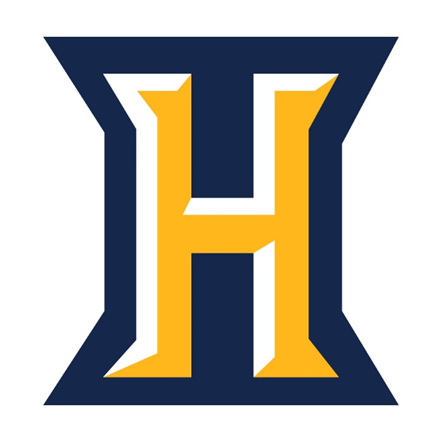 Harpursville Central School District
8
Long Range Projection
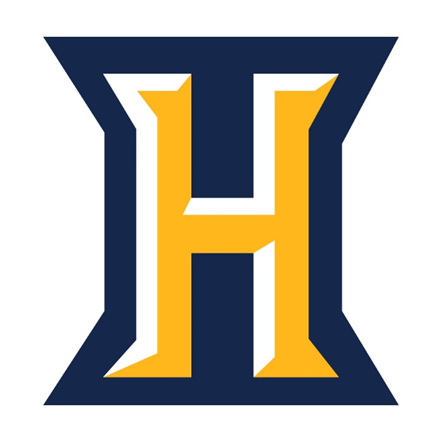 Harpursville Central School District
9
Long Range Projection
Average expenditures are projected to be 4.9%, while average revenues over the same period are projected to be 2.56%.
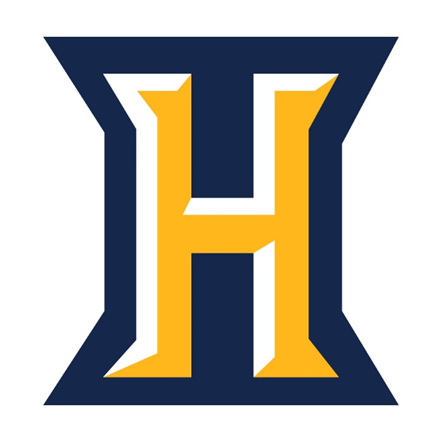 Harpursville Central School District
10
Fiscal Monitoring System
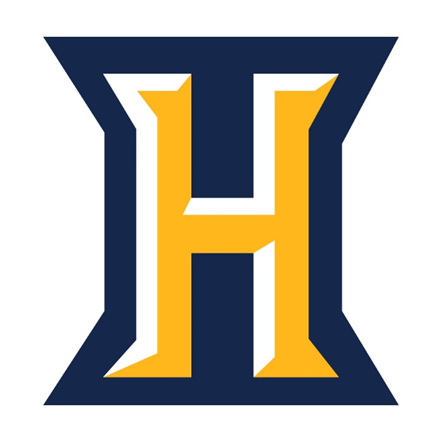 Harpursville Central School District
11
[Speaker Notes: Provides a score to reflect the ability of a school district to generate enough revenues to meet expenditures]
Financial indicators
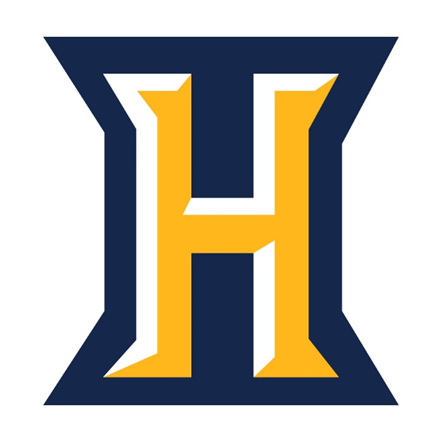 Harpursville Central School District
12
Fiscal Stress Scoring Classifications
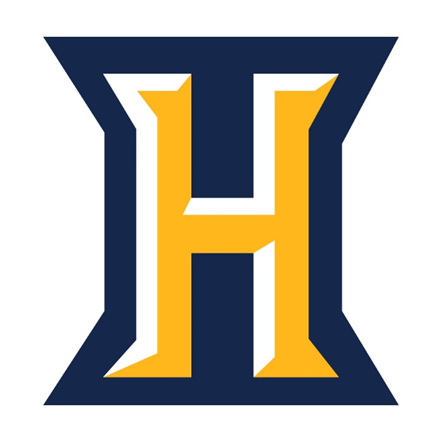 Harpursville Central School District
13
Fund Balance
Year-end Fund Balance - Weighted 50%
Score = Zero points
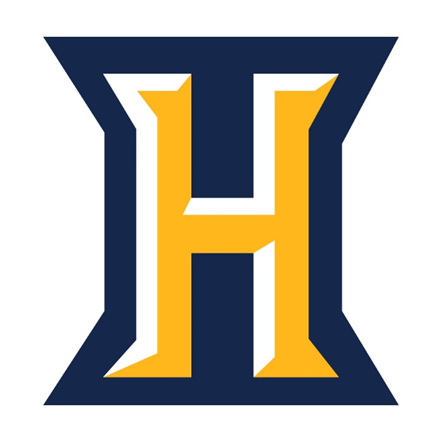 Harpursville Central School District
14
Operating deficits
Operating Deficits - Weighted 20%
Revenue - Expenditures/ Expenditures
Score = 6.67 points
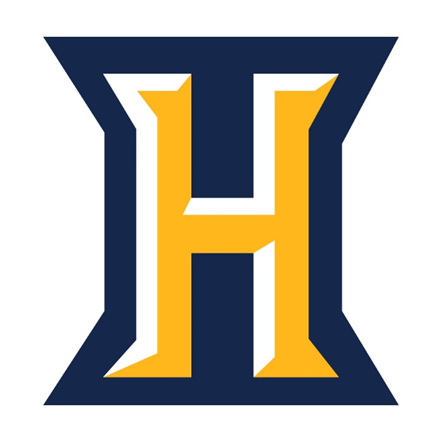 Harpursville Central School District
15
Cash indicators
Cash Indicators - Weighted 20%
Cash + Investments/ 
Current Liabilities
Cash % of Monthly Expenditures
Score = 13.34 points
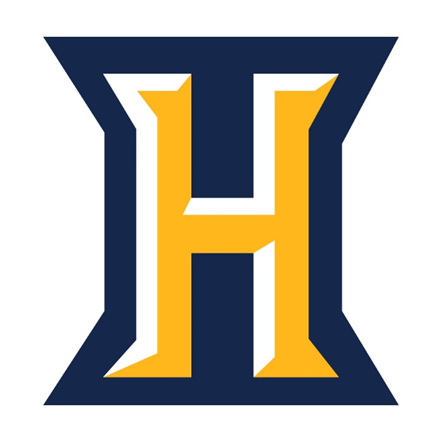 Harpursville Central School District
16
Reliance on Short-term Cash flow Debt
Use of Short Term Debt - Weighted 10%
Score = 0 points
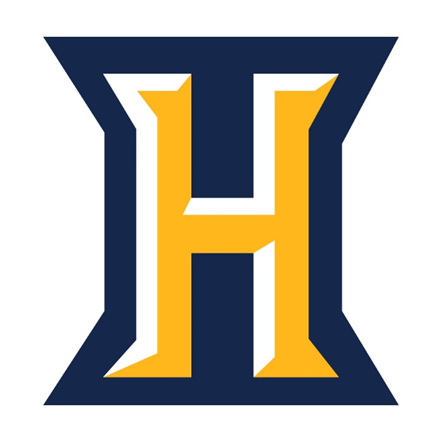 Harpursville Central School District
17
Summary
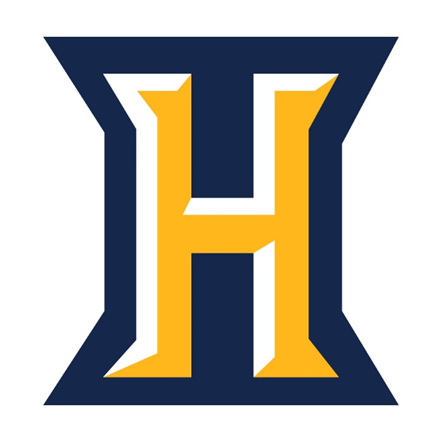 Harpursville Central School District
18
Future Projection of Fiscal Stress
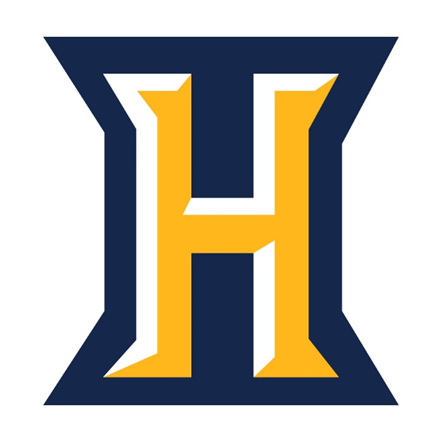 Harpursville Central School District
19
Fiscal Monitoring SystemEnvironmental Stress Indicators
20
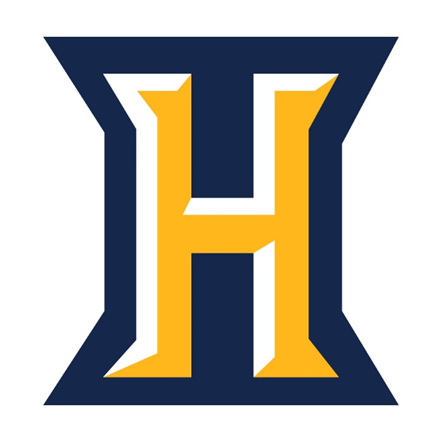 Harpursville Central School District
[Speaker Notes: The Superintendent asked that I review the Environmental stress calculation with the Board.  These indicators are generally outside the direct control of local leaders.  Similar to the fiscal stress calculation, the higher the score the more stress on the school district.

There are six categories, which I will review over the next slides.]
Fiscal Monitoring SystemEnvironmental Stress Scoring
21
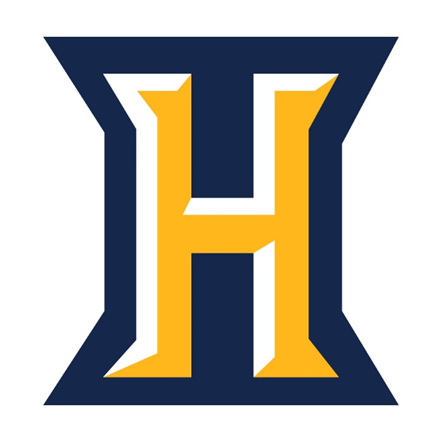 Harpursville Central School District
[Speaker Notes: The environmental stress scoring is slightly difference that the fiscal stress levels; for example, anything under 30 points is no designation.]
Poverty IndicatorPercentage of Economically Disadvantaged
22
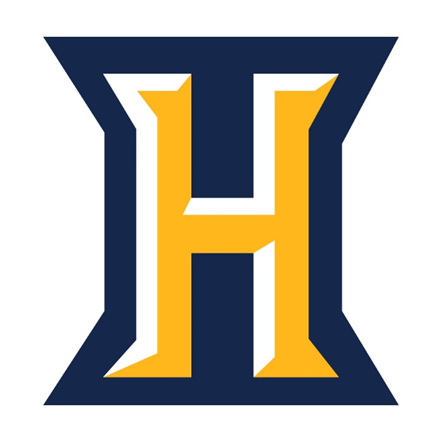 Harpursville Central School District
[Speaker Notes: The first indicator is the level of poverty in the school district, which provides insight into the service needs within the district.  The needs of economically disadvantaged students may require a different mix of services.
Anything over 55% is allocated points, anything over 75% is allocated 25 points.

The district has been over 66-68% for the past 2 years.

(25 point maximum)]
Class Size IndicatorCommon Branch Class Size
23
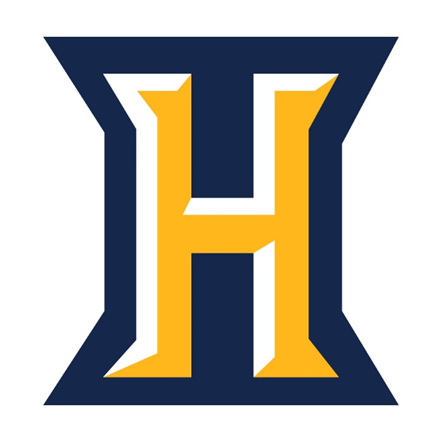 Harpursville Central School District
[Speaker Notes: The district’s class size has remained relatively stable.  This indicator is looked at as it measures the future demand for more teachers or new buildings.  It measures potential for future costs in this area.

Any average that is less than 22 students per class is allocated no points.

(15 point maximum)]
Teacher Turnover IndicatorTurnover Rate of All Teachers
24
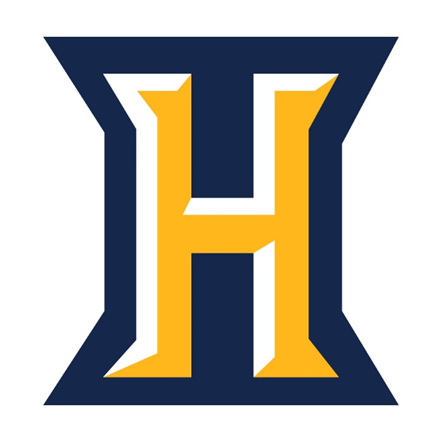 Harpursville Central School District
[Speaker Notes: Teacher turnover is another measure of potential future costs of a district in the hear term.  Higher teacher turnover can lead to increases in personnel expenditures.  Turnover rates in excess of 10% achieve points.

(15 point maximum)]
Tax Base IndicatorPercent Change in Property Value
25
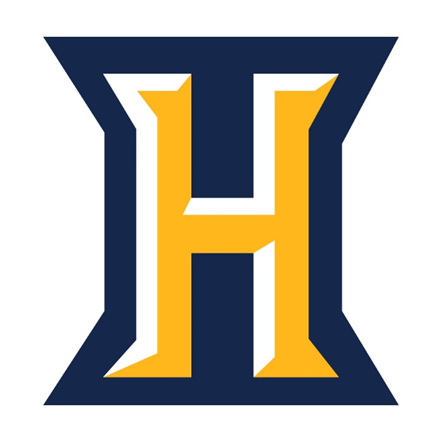 Harpursville Central School District
[Speaker Notes: Property value is a useful gauge of local economic health.  A decline may adversely affect school taxes, which is a major source of revenue for the district.   If the decline is greater than 1% then points are assigned in this category.

(15 point maximum)]
Budget Support IndicatorBudget Voter Approval Percent
26
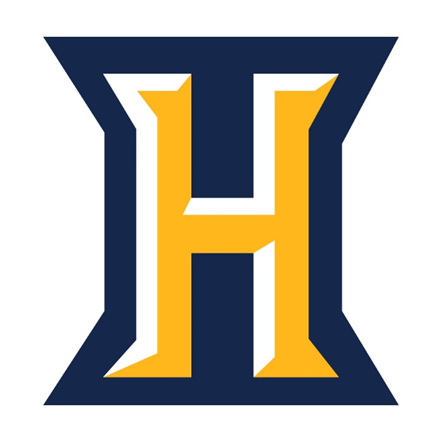 Harpursville Central School District
[Speaker Notes: The percentage of voter approval of the budget measures the local community support – since the tax cap it also directly affects the districts ability to raise taxes.  Any percentage in excess of 70 achieves no points.

(15 point maximum)]
English Language Learners IndicatorPercent of English Language Learners
27
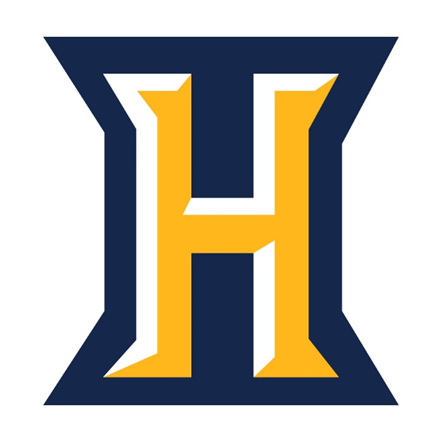 Harpursville Central School District
[Speaker Notes: Higher numbers of English-language learners can lead to increase personnel expenditures – anything in excess of 3% achieves points Between 5% and 9% achieves 10 points – the maximum in this category is 15 points for percentages equal to or greater than 9%]
Environmental Stress Scores
28
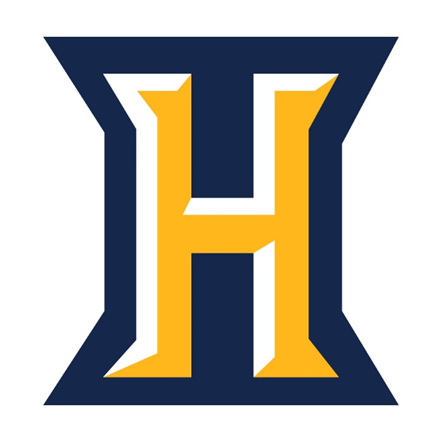 Harpursville Central School District
Questions
29